nanoってなんなの
北大理学院
高橋康人
nano ってこんなの
テキストエディタの一つ
 visudo のときの「アレ」
 vi, emacs に続く第三勢力
「linux editor」でググろうとすると…
某りんご栽培業者が販売中の音楽再生デバイスとは何の因果関係も無い(はず)
スクリーンエディタ
CUI を用いながらも簡易な操作で WYSIWYG を実現
WYSIWIG = What You See Is What You Get
nano ってこんなの
テキストエディタの一つ
 visudo のときの「アレ」
 vi, emacs に続く第三勢力
「linux editor」でググろうとすると…
某りんご栽培業者が販売中の音楽再生デバイスとは何の因果関係も無い(はず)
スクリーンエディタ
CUI を用いながらも簡易な操作で WYSIWYG を実現
WYSIWIG = What You See Is What You Get
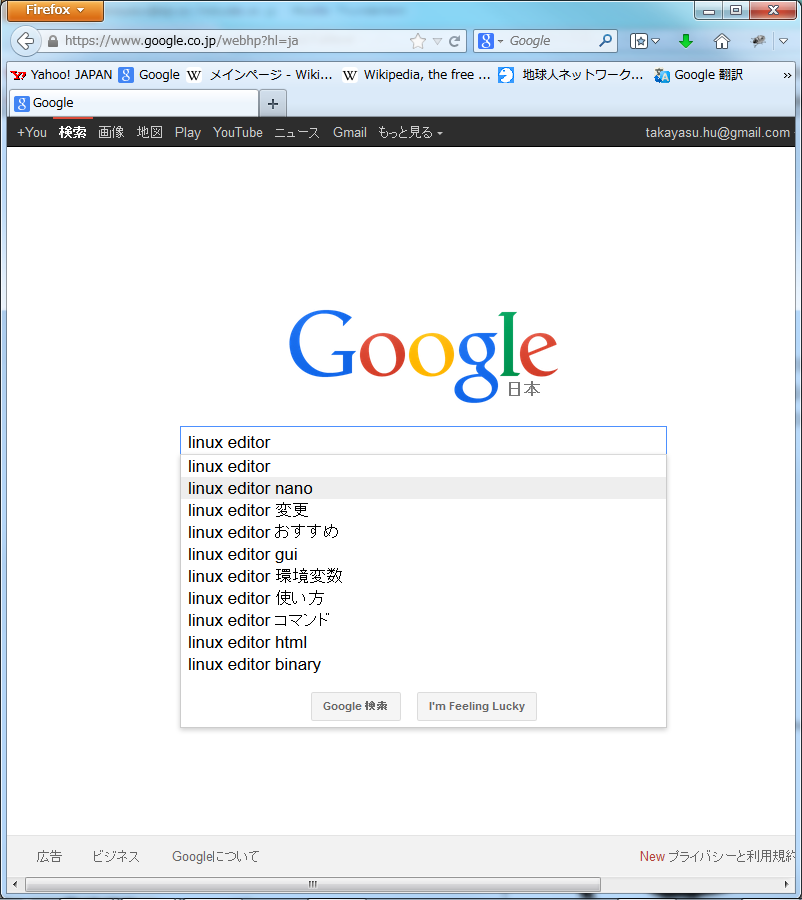 nano の生い立ち
ご先祖様 : pico
電子メールシステム創成期の MTAのひとつである Pine の付属パッケージとしてワシントン大学にて開発される
 vi や emacs のようなコーディング向けエディタではなく、お手紙を書くための手軽なエディタ
開発自体は現在も継続中=ワシントン大学がライセンスを保持したまま
 nano 
GNU による pico のクローン
GNU 的な意味でのフリーウェア
nano と debian
nano は debian のデフォルトエディタ
それ以外のディストリビューションでも標準装備
 管理ソフトウェアとしての nano
 debian では vi や emacs とパスが異なる
 vi = /usr/bin/…
 emacs = /usr/bin/…
 nano = /bin/nano/
もしものときに動いてくれる可能性が(ちょっとだけ)高い(気がする)
nano ってどうなの?
軽い
 vim を凌ぐ瞬間起動
ただしファイル読み込みは遅いので重いファイルは苦手
そもそも数MBのファイルをエディタで開くなんて・・・?
簡単
デフォルトで画面下にリファレンスがあるので初心者(物忘れの激しい人)に優しい
低機能
複雑な編集機能は持たない⇔簡単であることの代償
そもそもそんなに高機能が必要なのか・・・?
nano 画面
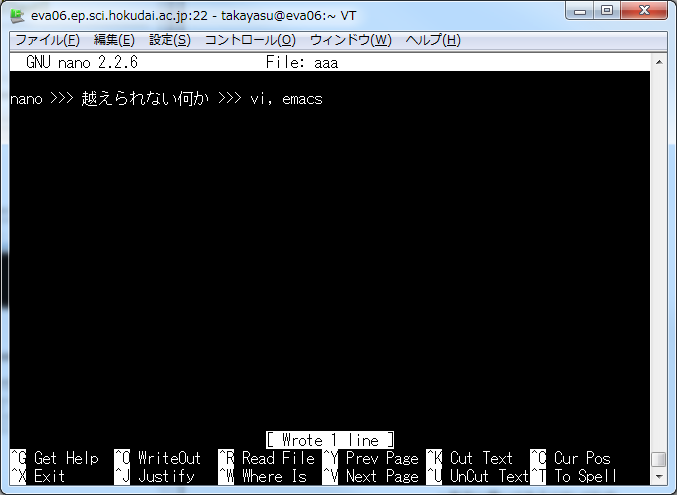 nano が簡単といわれる所以
モード無し
起動 > 入力 > 終了をシームレスに
某エディタのようなコマンド・挿入モードなんて厄介なものは無い
コマンドが単純
 ^X = ctrl + X
 M-X = Esc + X
某エディタのように複数キーの組み合わせなんて面倒なものは覚えなくてよい
nano tips (設定ファイル編)
.nanorc
 nano の個人用設定ファイル
見た目のみ改行
 set softwrap
マルチバッファ有効
 set multibuffer
画面下ヘルプを消す
 set nohelp
各種シンタックス・カラーリング導入
Include “fortran.nanorc”
カラーリング設定ファイルはググれば見つかります
nano tips (オプション編)
-S
スクロールのスムージング
-w
行末自動折り返しを無効にする
-k
^k をカーソル位置を起点とする
nano tips (コマンド編)
保存, 終了
^O, ^X
ページ送り
^Y, ^V
一行カット, ペースト
^K, ^U
選択開始, 取り止め
^^

検索, 置換
^W, ^R
ファイル読み込み
^R
バッファ移動
M-<, M->
ヘルプ
^G
nano の限界
できないこと
複数の窓を開く
マルチバッファ・別ターミナルの活用！
複雑な置換など
 sed とか活用！
コンパイルなど
別ターミナルの活用！
そもそもの基本理念
あまり使わない機能のために重く複雑になるよりも、よく使う機能をシンプルにまとめたエディタ
まとめ
テキストエディタ「 nano 」
 vi や emacs のような多機能化ではなく、シンプルさを売りにしたエディタ
軽量・簡単・低機能の三拍子が揃っている
できること
基本的なテキスト編集
できないこと
高度なテキスト編集+α
こんなときやこんな人にオススメ
設定ファイルをちょこっと弄る
うっかりカーソルを使ってしまう
他人のパソコンでコマンドがわかんなくなってイライラする
小さいものが好き
おしまい
参考文献
The nano homepage
https://www.nano-editor.org/